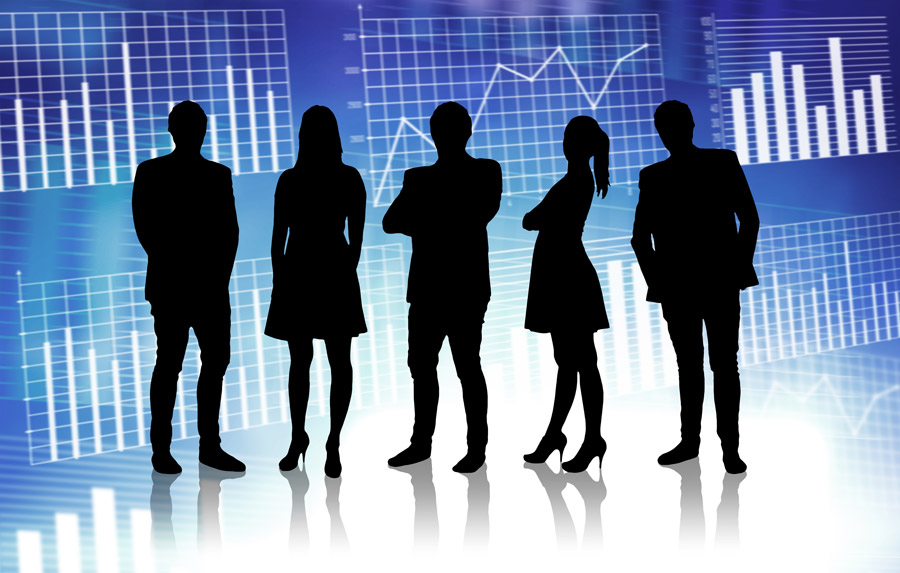 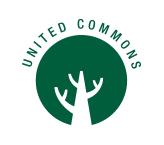 ユナイテッド・コモンズ法律事務所の
コモンズ・ルーム
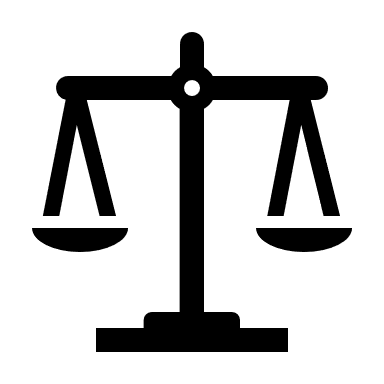 いまから役立つ
＜シーズン１　全９回　（2019年4月から7月）＞
ユナイテッド・コモンズ法律事務所が身近な法律問題や悩みごと、組織のルールやリスク管理などについて、法律家の立場から役に立つ情報をお伝えします。
皆さんの生活に影響のある法律改正や気になるニュースなどをとりあげ、具体的なケース事例を用意して、弁護士と一緒に考えて学びます。
「コモンズ・ルーム」とは、法律事務所が 「コモンルーム（common room）」（談話室・休憩室）のように地域に関わり、そこに集まる人々と、気軽に、情報発信、情報共有ができる場になることを意味しています。
企業の経営者はもちろん、お勤めの方、学生、とにかく学んでみたいと思う方は、年齢問わず、みなさんぜひともご参加ください。
第２回は、当事務所　　　　　　　　　弁護士　による講演となっております。
働き方改革②
4　10
2019年　　 月　　　　日（水） 17:30 – 20:00　（17：15開場）
日時
札幌市民交流プラザ（札幌市中央区北1条西1丁目）
SCARTS　ミーティングルーム　（ ２階）
会場
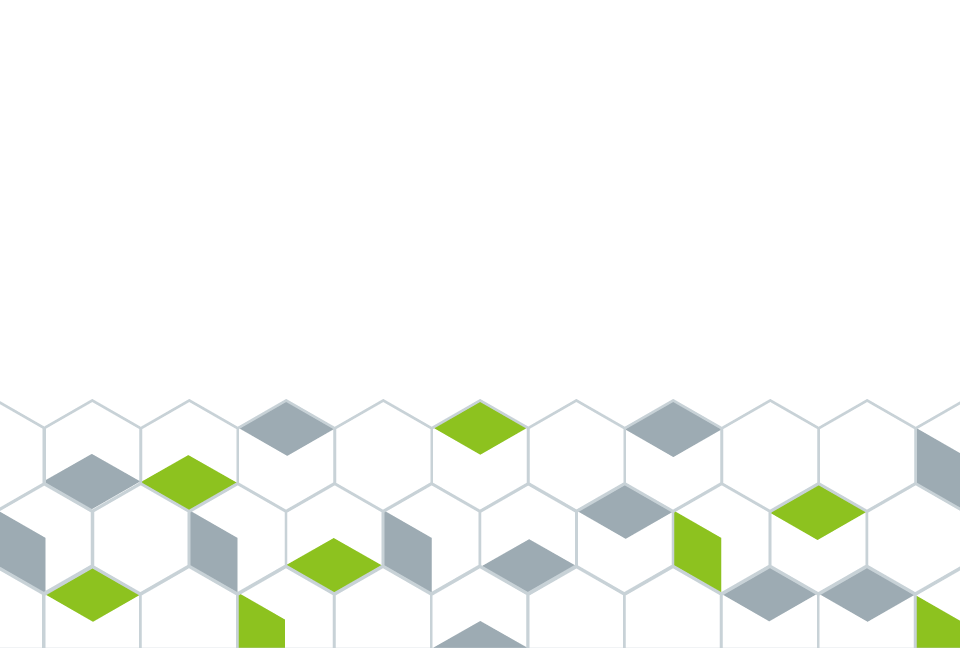 １５
1,000
名
定員
参加費
円
＊テキスト代、飲み物代込み
＊定員に達しましたら受付を終了します。
＊お申込み用紙
　　　（ＦＡＸ）は裏面
どんな内容？
お問い合わせ・お申込み
ユナイテッド・コモンズ法律事務所
☎ 011-280-5522
２０１９年から働き方改革法が施行されます。労働時間の上限規制、勤務間インターバル制度、同一労働同一賃金の実施など目白押しです。経営者はもちろん働く方も必須のポイントを紹介します。
労働時間の上限規制、３６協定の記載の仕方、年休の計画的取、高度プロフェッショナル制度など新しい制度の説明。最新の労働紛争事例を用いて事業主側、働く側それぞれの視点からのディスカッションをします。
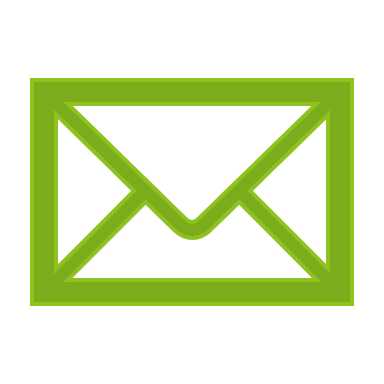 room@uclo.jp
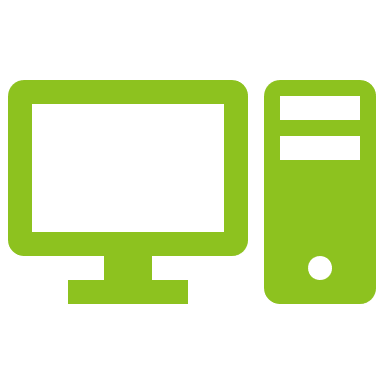 http://uclo.jp/
＊お申込みは、ＦＡＸまたはメールにてお受けいたします。メールでのお申し込みの際は、裏面の必要事項をご記載ください。お電話やメールでのお問い合わせの際は、「コモンズ・ルームの件」とお伝えください。
＊テーマや内容は変更する場合があります。
コモンズ・ルーム申込書
お申込み
ＦＡＸ　 ０１１‐２８０‐５５３３
ユナイテッド・コモンズ法律事務所　宛
＊個人情報につきましては、本セミナーのご案内、出席確認等のために使用します。
＊参加の確定につきましては、お申込み後、当事務所より改めてご案内をさせていただきます。
＊参加確定後のキャンセルはできません。キャンセルの場合、参加費用をお支払いいただきます。
＊テーマや内容は変更する場合があります。